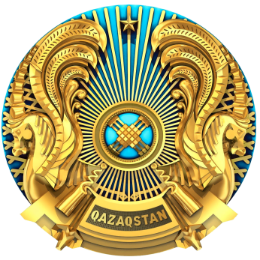 СОЦИАЛЬНЫЙ КОДЕКС
октябрь 2022 г.
[Speaker Notes: Insert picture/ Right Click/Send to back]
СТРУКТУРА СОЦИАЛЬНОГО КОДЕКСА
ОБЩАЯ ЧАСТЬ
Раздел 1. Общие положения
   Глава 1. Основные положения (основные понятия, принципы)
   Глава 2. Права лиц в сфере социальной защиты населения 
   Глава 3. Компетенция государственных органов и иных организаций
Раздел 2. Правовое положение субъектов в сфере социальной защиты населения 
   Глава 4. Государственный фонд социального страхования
   Глава 5. Единый накопительный пенсионный фонд
   Глава 6. Добровольные накопительные пенсионные фонды
   Глава 7. Порядок осуществления деятельности единого накопительного пенсионного фонда и добровольных накопительных пенсионных фондов
   Глава 8. Социальные работники
   
ОСОБЕННАЯ ЧАСТЬ
Раздел 3. Направления социальной защиты населения и порядок их реализации
   Глава 9. Социальная поддержка лиц (семей), имеющих детей
   Глава 10. Занятость населения
   Глава 11. Адресная социальная помощь
   Глава 12. Специальные социальные услуги
   Глава 13. Социальная защита лиц с инвалидностью
   Глава 14. Социальная поддержка отдельных категорий граждан
   Глава 15. Пенсионное обеспечение
   Глава 16. Социальная поддержка для лиц, потерявших кормильца
   Глава 17. Единовременные выплаты на погребение некоторым категориям граждан 
Раздел 4. Социальные отчисления и пенсионные взносы
   Глава 18. Социальные отчисления
   Глава 19. Пенсионные взносы
Раздел 5. Ответственность за нарушение законодательства Республики Казахстан о социальной защите населения. Переходные и заключительные положения (госконтроль, законы на утрату, поэтапный ввод отдельных норм)
с учетом социальных рисков
Рождение/уход
Поддержка материнства
Детство
Семья
Работа
Обучение
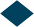 Болезни
Старость
Смерть
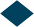 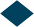 1
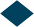 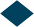 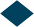 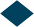 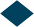 НОВАЯ СОЦИАЛЬНАЯ ПОЛИТИКА: КРЕПКАЯ СЕМЬЯ – СИЛЬНОЕ ГОСУДАРСТВО
Предполагает переход
Новые задачи
ВнедрениеЦифровой карты семьи
СИСТЕМА УПРЕЖДЕНИЙ социальных рисков  семей через предоставление установленных социальных госгарантий в проактивном формате
… к
НОВЫЙ СОЦИАЛЬНЫЙ КОНТРАКТ между государством, работодателями и работниками на развитие рабочей силы 
Либерализация рынка труда
Новая политика занятости
созданию базовых условий для укрепления и развития  казахстанской семьи
поддержки отдельных уязвимых категорий граждан
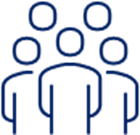 от…
Участие государства, работодателя и работника в пенсионной системе
Многоуровневая устойчивая пенсионная система
Пенсионная 
политика 2.0
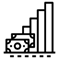 Расширение доступности госсоцуслуг через механизмы ГЧП
Масштабная цифровизация снижение человеческого фактора
Модернизация 
системы 
социального обслуживания
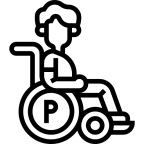 2
ЦИФРОВАЯ КАРТА СЕМЬИ - ПЕРСОНИФИЦИРОВАННАЯ БАЗА 
ПО ГОСУДАРСТВЕННЫМ ГАРАНТИЯМ КАЗАХСТАНСКИХ СЕМЕЙ
Зона госорганов
Зона МЦРИАП
Зона МТСЗН
Определение благосостояния семьи на основании критериев оценки
Сбор и обработка персонифицированных данных о физических лицах
Фомирование и передача сведений о физических лицах в SDU
Распределение семей по категориям
(Методика Алкира-Фостера по измерению бедности)
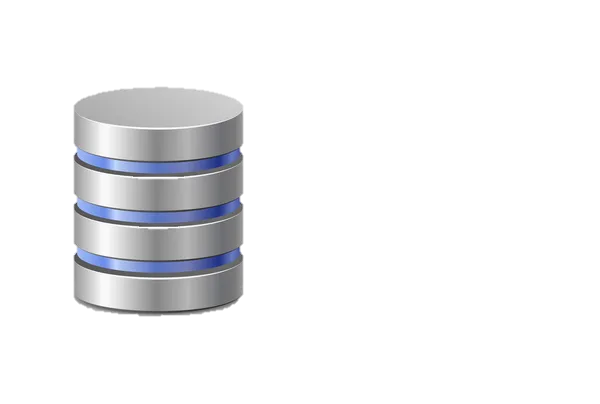 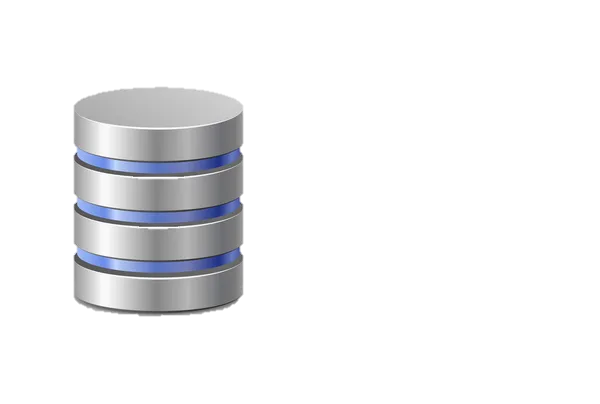 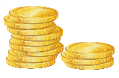 ЭКОНОМИЧЕСКИЕ 
УСЛОВИЯ
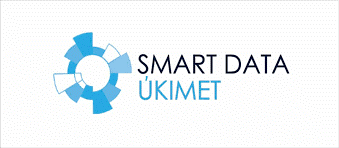 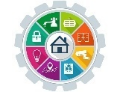 ИС ГО 1
ИС ГО 2
ЖИЛИЩНЫЕ 
УСЛОВИЯ
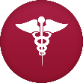 ЗДОРОВЬЕ
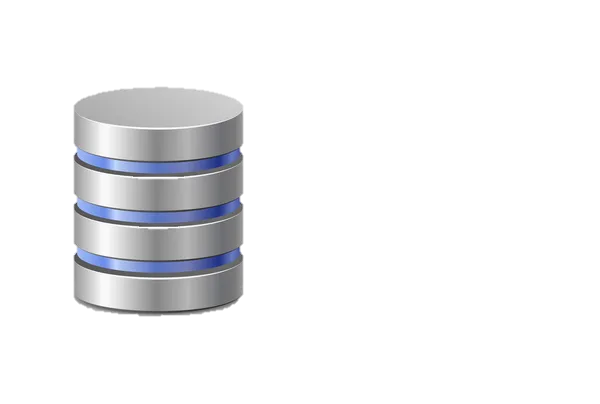 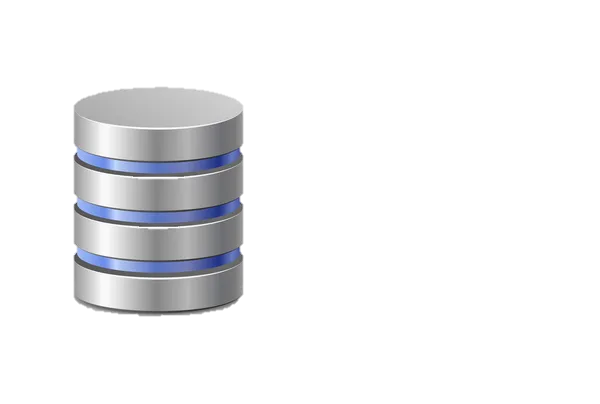 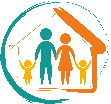 СОЦИАЛЬНЫЕ 
УСЛОВИЯ
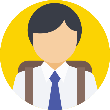 ИС ГО 3
ИС ГО 4
ОБРАЗОВАНИЕ
3
ЦИФРОВАЯ КАРТА СЕМЬИ – «ЭЛЕКТРОННЫЙ УВЕДОМИТЕЛЬ» СЕМЬИ И ГРАЖДАН
Направление SMS сообщения для получения согласия на предоставление услуги
1
2
3
Выявление лиц, 
кому положена помощь
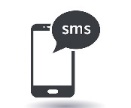 Направление информации 
для оказания 
проактивных услуг
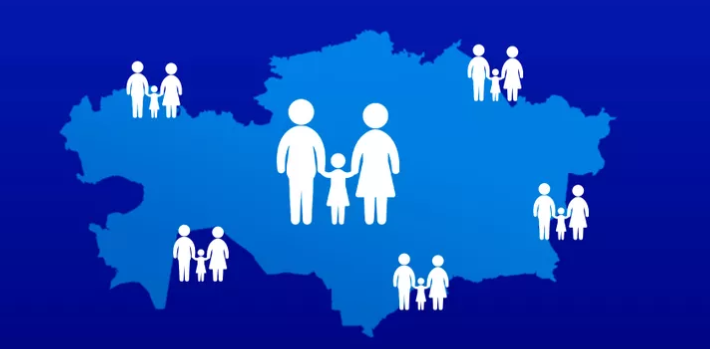 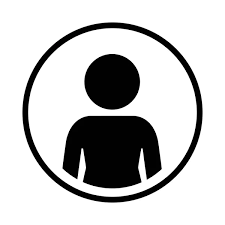 Предоставление ответа посредством SMS
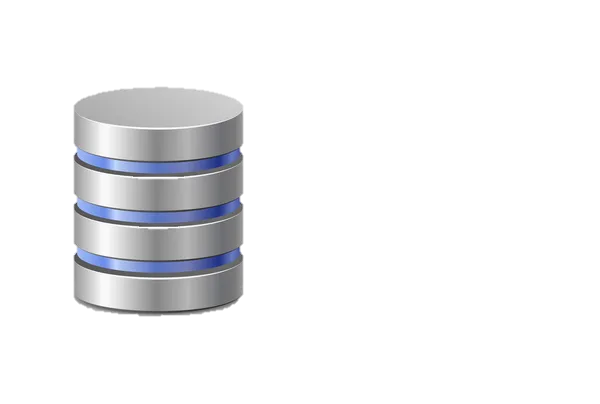 4
ИС МТСЗН
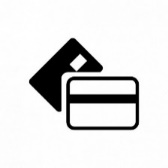 Цифровая карта семьи
5
Направление информации для выплаты пособия
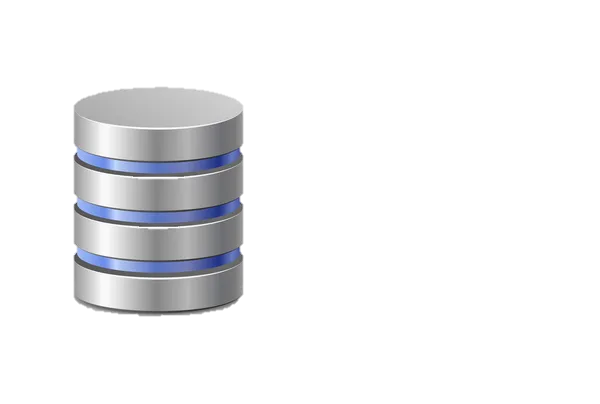 Зачисление  социальных выплат
6
Социальное казначейство
с 1 ноября 2022 года дополнительно:
с 1 октября 2022 года
дополнительно:
с 1 января 2023 года
с 1 сентября 2022 года
выплата по рождению ребенка
выплата по уходу за ребенком
пособие по уходу за ребенком с инвалидностью
пособие по инвалидности
выплата по безработице
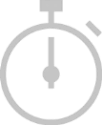 все виды услуг в сфере 
социальной защиты
пенсионные выплаты
выплата по утере кормильца
пособие многодетным семьям
пособие награжденным «Күміс алка» и «Алтын алқа»
Адресная социальная помощь
Направлено 22,8 тыс. СМС, из них назначена 5,8 тыс. выплата,  на 13,5 тыс. СМС нет ответа, 785 в работе
4
новые подходы социальной поддержки семей, имеющих детей
Повышение размера пособия награжденным матерям
Переход на 
медианный доход
Увеличение срока 
социальных выплат 
по уходу за ребенком
Монетизация гарантированного социального пакета
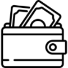 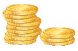 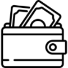 6,4 МРП
1,5 МРП
1 ГОД
для определения черты бедности и предоставления АСП




Переход 
с  2025 года
Социальная поддержка будет осуществляться исходя из  СОЦИАЛЬНОГО СТАТУСА с использованием Цифровой карты семьи
1,5 ЛЕТ
7,4 МРП
вместо 
продуктовой корзины
90 тыс. 
награжденных 
матерей
порядка
500 тыс.родителей
порядка 
190 тыс. семей
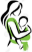 5
НОВАЯ ПОЛИТИКА ЗАНЯТОСТИ
Предполагает переход
Новые задачи
5 255 тыс. человек
Трудоспособные, не работающие граждане
Усиление навыков рабочей силы
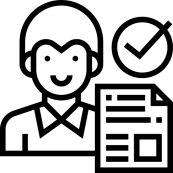 Обучение трудоспособных граждан
Развитие Национальной системы квалификаций
… к
1 510 тыс. человек
Самозанятые лица
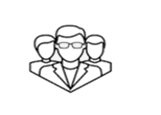 Либерализация рынка труда
созданию равных стартовых условий для продуктивной занятости всех категорий трудоспособных граждан
содействия занятости отдельных уязвимых категорий граждан
452 тыс. 
человек
Законодательное закрепление, регулирование всех видов гибкой занятости
Социальная защита независимых работников 
Новая миграционная политика
Безработные
98 тыс. 
человек
Зарегистрированы в качестве безработных
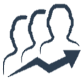 179 тыс. человек
Молодежь NEET
от…
1 000 тыс. человек
Занятая молодежь старше 18 лет
Новая миграционная политика
Привлечение квалифицированных кадров для трансфера технологий и знаний
Регулирование внутренней миграции
В 2030 году
В 2022 году
РАСХОДЫ, ПЕРЕДАВАЕМЫЕ 
В ОБЛАСТИ (ТОХ) НА ОРГАНИЗАЦИЮ 
СУБСИДИРУЕМЫХ РАБОЧИХ МЕСТ НА 2023-2025 гг
Ежегодно
300 тыс. молодых людей достигают трудоспособного возраста
505 535 млн 
тенге
80 %. 
всей рабочей силы
60 %. 
занятого населения
Развитие трудового посредничества
Масштабная цифровизация услуг
Трансформация Центров занятости населения в Карьерные центры
ЗАКОНОДАТЕЛЬНОЕ ЗАКРЕПЛЕНИЕ ЛИБЕРАЛИЗАЦИИ РЫНКА ТРУДА
Трудовой Кодекс и законодательство о занятости населения
Налоговый 
Кодекс
Законодательство о 
социальном обеспечении и медицинском страховании
Прочие 
нормативно-правовые 
акты
Стимулирование к участию и формализации через упрощение механизмов
Регулирование всех видов гибкой занятости
Внедрение основных нововведений
Повышение социальной защищенности занятых
Основные задачи
изменений
Упрощение механизма 
уплаты налогов
Новые механизмы охвата системой социального обеспечения занятых в гибком режиме
ГКРК: ввод нового типа договора «платформа-исполнитель» и статуса «независимый работник»
Введение гибких форм
занятости
Стратегические
новеллы
Процедуры признания занятости независимых работников
Упрощение механизмов пенсионных и социальных отчислений в ЕНПФ, ГФСС и ФСМС
ЗРК «Об информатизации»: ввод новых понятий и регламентация отношений «платформа-исполнитель»
Новые механизмы регулирования занятых через онлайн-платформы и мобильные приложения (платформенная занятость)
ЗРК «Об автомобильном транспорте»: регламентация отношений «платформа-таксопарк-водитель»
Повышение размеров пенсионных и социальных выплат из ЕНПФ и ГФСС и расширение страхового пакета с ФСМС
Новые механизмы защиты трудовых прав занятых в гибком режиме
Специальный налоговый 
режим для работников платформенной занятости
По экспертным оценкам, в нашей стране посредством различного рода онлайн-платформ, 
таких как Яндекс, Убер, Вольт и Глово заняты порядка 500 тысяч человек.
ФОРМИРОВАНИЕ НАВЫКОВ И ПОВЫШЕНИЯ КВАЛИФИКАЦИИ
Национальная система квалификации
Как сейчас
Как будет
1.Профессиональные стандарты
Численность населения по возрастам в 2021, человек
Численность населения по возрастам в 2021, человек
2.Образовательные программы
3.Сертификация
1. Организации образования 
разрабатывают образовательные программы на основе ПС 
2.Государство
размещает госзаказ в вузы и колледжи, где образовательные программы соответствуют требованиям ПС
Работодатель 
разрабатывает профессиональные стандарты (ПС) или технических требования к навыкам кадров
Работник 
проходит оценку знаний в Центрах сертификации.
участие в сертификации  добровольно, кроме регулируемых государством профессий
Целевой контингент
~9 миллионов
Целевой контингент
~500 тысяч (МТСЗН, работодатели)
Министерство
труда и
социальной 
защиты 
населения
Министерство
труда и
социальной 
защиты 
населения
Трудоспособный
возраст
Трудоспособный
возраст
Разработан проект ЗРК «О профессиональных квалификациях»
Источник: БНС АСПиР РК
Министерство
образования
и науки
Министерство
образования
и науки
Ежегодно лишь 5% наемных работников проходят обучение
МИНИМАЛЬНАЯ ЗАРАБОТНАЯ ПЛАТА
Внедрение методики определения минимальной заработной платы
Повышение размера 
минимальной заработной платы
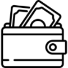 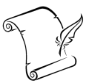 проведение исследования по разработке методики определения МЗП
60 тыс.
70 тыс. тенге
разработка методики определения МЗП, учитывающая основные экономические показатели которая позволит поэтапно увеличивать ее размер (март 2023 года)
млн. 
человек
1,8
Индекс Кейтца – 44%
9
ТРАНСФОРМАЦИЯ ЦЕНТРОВ ЗАНЯТОСТИ В ЦЕНТРЫ ТРУДОВОЙ МОБИЛЬНОСТИ
Как сейчас
Как будет
Центры занятости
Центры трудовой мобильности
ДЛЯ РАБОТОДАТЕЛЕЙ:
подбор персонала 
поддержка в управлении персоналом
предоставление информации о рынке труда 
 
ДЛЯ СОИСКАТЕЛЕЙ:
карьерное консультирование
разработка индивидуальных планов трудоустройства (на основе принципов кейс-менеджмента)
организация обучение
трудоустройство на вакантные рабочие места
направление на работу в другие регионы, зарубеж
реализация программы переселения
Работают 202 Центра занятости в районах и городах областей. 

Они были созданы в 2010 году для  предоставления господдержки безработным и другим категориям в рамках активных мер занятости. 

В настоящее время вся работа, связанная с: 
регистрацией безработных
соц.выплата по потере работы
субсидирование рабочих мест
добровольное переселение
выдача грантов
полностью оцифрованы и реализованы на 
Электронной бирже труда 

Требуется перезагрузка работы с учетом новых условий на рынке труда
МТСЗН
ЦРТР
МИО областей
Областные центры трудовой мобильности занятости 
Бэк-офис
МИО районов
Представительства в районах (городах)
в виде Карьерных центров (202) и мобильных групп
Фронт-офис
ЭЛЕКТРОННАЯ БИРЖА ТРУДА
Онлайн супермаркет услуг для населения
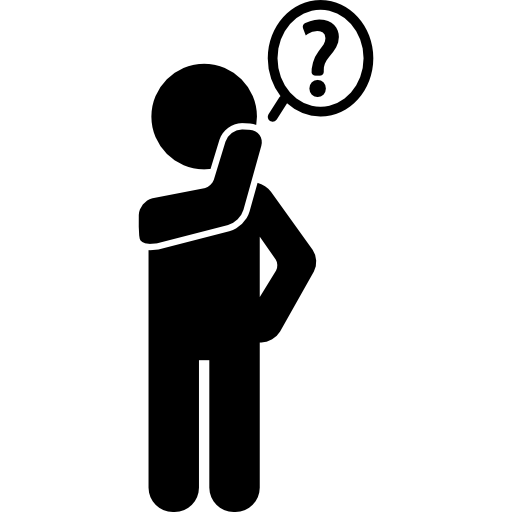 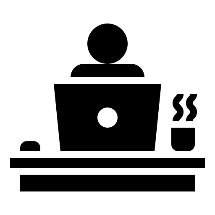 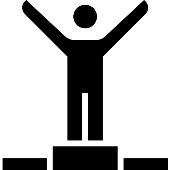 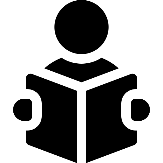 Обеспечение 
занятости
Оформление 
трудовых отношений
Профессиональная
ориентация
Обретение 
навыков
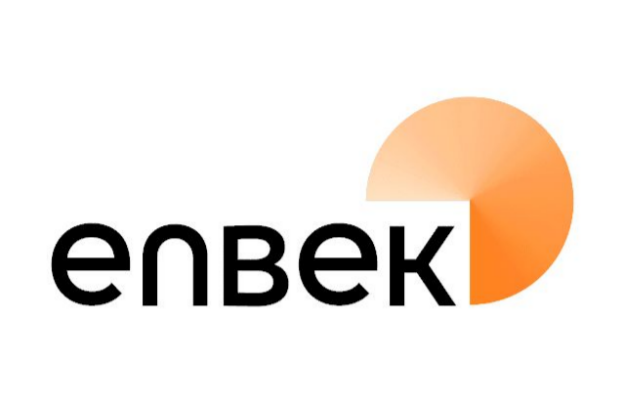 Цифровая площадка по трудоустройству Enbek.kz
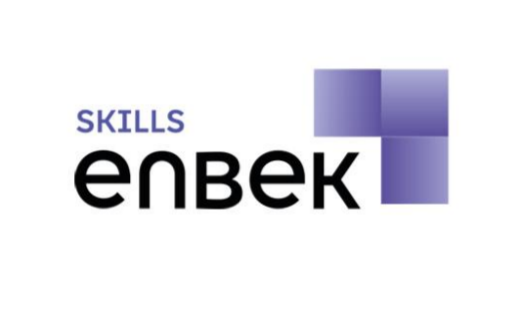 2017
Онлайн регистрация трудовых отношений
HR.enbek.kz
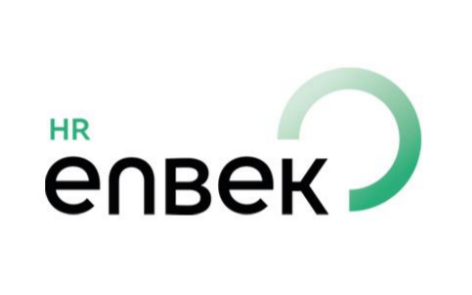 Путеводитель по профессиям
Образовательная онлайн платформа Skills.enbek.kz
2022
«Работа без границ» для стран-участниц ЕАЭС
2021
2022
Заключение онлайн договоров аутсорсинга
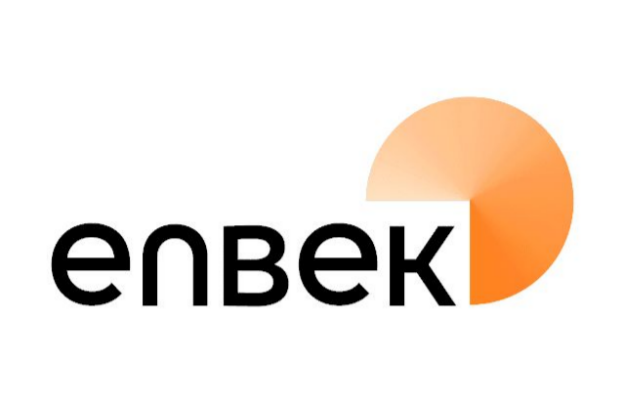 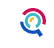 2021
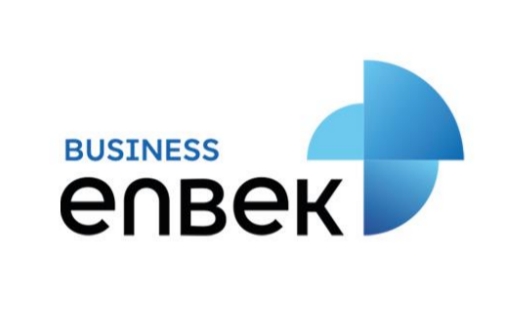 Открытие бизнеса на Business.enbek.kz
2022
ОБЕСПЕЧЕНИЕ ЗАНЯТОСТИ МОЛОДЕЖИ
Охват продуктивной занятостью молодежи 100 тыс. человек ежегодно
Молодёжная практика
Дипломмен ауылға
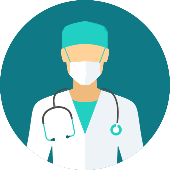 2023 г. – 40 тыс. человек;2024 г. – 40 тыс. человек;
2025 г. – 40 тыс. человек.
дополнительная надбавка, равнозначная выплатам, осуществляемым в рамках молодежной практики
+
155,3 млрд
Первое рабочее место
Льготное кредитование 2,5%
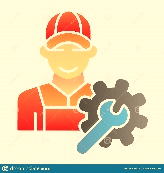 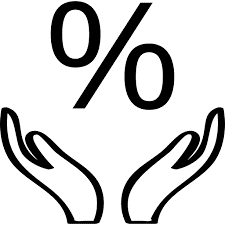 2023 г. – 10 тыс. человек;2024 г. – 20 тыс. человек;
2025 г. – 20 тыс. человек.
2023 г. – 5,8 тыс. человек;2024 г. – 6 тыс. человек;
2025 г. – 6,3 тыс. человек;
+
+
90,6 млрд
52 млрд
Т
Т
Т
12
НОВАЯ МИГРАЦИОННАЯ ПОЛИТИКА «АШЫҚ ҚАЗАҚСТАН +500»
Внешняя миграция - как источник привлечения высококвалифицированных иностранных специалистов по востребованным профессиям
Регулируемая внутренняя миграция в северные и центральные регионы страны
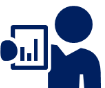 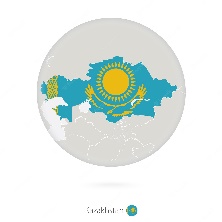 Трансфер знаний, технологий и навыков
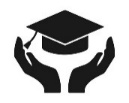 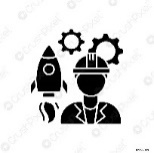 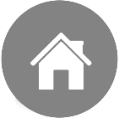 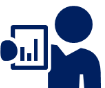 13
МОДЕРНИЗАЦИЯ СИСТЕМЫ СПЕЦИАЛЬНЫХ СОЦИАЛЬНЫХ УСЛУГ
705тыс. лиц с инвалидностью
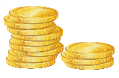 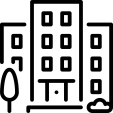 45%
проживают на селе
2,0 млрд
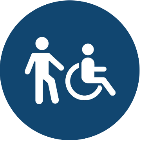 32,4 млрд
Всего на эти цели будет направлено 37,0 млрд тенге
Т
Т
14
ЦИФРОВЫЕ РЕШЕНИЯ В СИСТЕМЕ СПЕЦИАЛЬНЫХ СОЦИАЛЬНЫХ УСЛУГ
Госкорпорация
Установление 
инвалидности
Пособия
Обследование
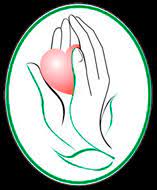 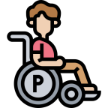 ТРАНСФОРМАЦИЯ МЕДИКО-СОЦИАЛЬНОЙ  ЭКСПЕРТИЗЫ
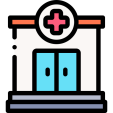 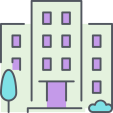 Социальные услуги и ТСР
1
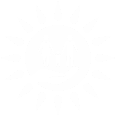 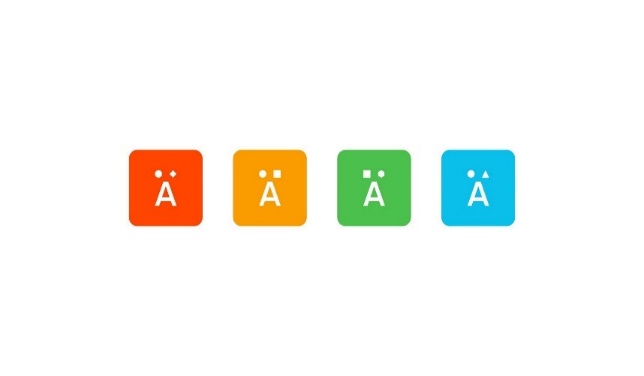 Заявитель
Портал соцуслуг
Поликлиника- ОДНО-ОКНО
МСЭ
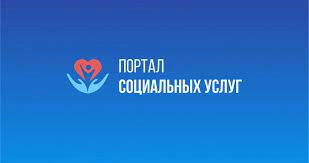 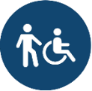 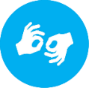 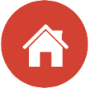 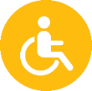 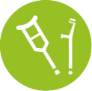 15
НОВЫЕ МЕХАНИЗМЫ ПРАВОВОЙ ПОДДЕРЖКИ
СОЦИАЛЬНЫЕ ГОСУДАРСТВЕННЫЕ ИНСПЕКТОРЫ
ОМБУДСМЕН
по правам социально-уязвимых слоев населения
СОЦИАЛЬНЫЕ РАБОТНИКИ
назначается ПРЕЗИДЕНТОМ


деятельность осуществляет на общественных началах 


ЦЕЛЬ – обеспечение гарантии прав и законных интересов, а также восстановления
нарушенных прав и свобод во
взаимодействии с
государственными и
общественными институтами
СТАТУС должностных лиц государственного контроля с усилением персональной ответственности

РАСШИРЕНИЕ полномочий инспекторов


ЦЕЛЬ – обеспечение контроля:
     по защите прав лиц с инвалидностью, 
     полноты и качества предоставления специальных социальных услуг и т.д.
16
ПЕНСИОННАЯ СИСТЕМА 2.0
Приостановление повышения пенсионного возраста женщин
Поэтапное доведение размера базовой пенсии
Увеличение размера max дохода для исчисления солидарной пенсии
Введение 
условно-накопительного компонента
до 2028 г.
с 2024 г.
100
54
1,5 %
MAX
MIN
46
61 год
МРП
%
%
к 2028 г.
70
5 %
55
120
МРП
325 тыс. без доходов
%
%
+
+
+
285,2 млрд
136,0 млрд
846,0 млрд
Всего на эти цели будет направлено 1,3 трлн тенге
Т
Т
Т
17
СТРУКТУРА ЖЕНЩИН ОТ 50 ДО 60 ЛЕТ
В Казахстане 967 тысяч женщин старшего трудоспособного возраста, 34% которых не работают
Большинство из этих женщин, не пойдут на пенсию раньше установленного возраста, так как их зарплата больше чем пенсия
Градация женщин 50-60 лет по доходам в 2021 (кроме пенсионеров и лиц с инвалидностью), тыс. человек
Неработающие женщины
Работающие женщины
Они будут продолжать работать, большинство смогут прибрести пенсионный аннуитет. Однако, значительная часть женщин старше 50 лет не сможет реализовать это право, так как у них небольшой трудовой стаж, небольшие накопления в ЕНПФ и невысокий доход.
В основном женщины в возрасте от 50 до 60 лет не имеют постоянной работы, из них 46% женщин из села
Для них требуется специальная программа для вовлечения в продуктивную занятость или трансформация Программы «Серебряный возраст» в программу занятости женщин предпенсионного возраста
В Казахстане более 325 тыс. женщин в возрасте 50-60 лет не имеют дохода
ТРАНСФОРМАЦИЯ ПРОГРАММЫ «СЕРЕБРЯНЫЙ ВОЗРАСТ»
Действующий механизм
Предлагаемый механизм
Продолжительность участия
Начиная с 50 лет
до 24 месяцев, до выхода гражданина на пенсию
Софинансирование зарплаты участника:
1 год - 70% государством/30% работодатель;
2 год - 65% государством/35% работодатель;
3 год - 60% государством/40% работодатель.
Софинансирование
Софинансирование зарплаты участника в размере до 50% между государством и работодателем.
Размер субсидии
Размер выплаты не более 30 МРП 
(в 2022 году – 95,4 тыс. тг.) с учетом обязательных социальных отчислений
Размер выплаты не более 30 МРП 
(в 2023 году – 100,2 тыс. т.) с учетом обязательных социальных отчислений
Вовлечение женщин предпенсионного возраста в социальные проекты с целью увеличения периода участия в пенсионной системе:
 индивидуальными помощниками;
 социальными работниками по уходу;
 консультантами по социальной работе;
 наставниками для молодых работников
Рабочие места
Не создаются: на тяжелых работах, работах с вредными и (или) опасными условиями труда и по профессиям/занятиям, относящимся к 9-ой группе низкоквалифицированных работников согласно Национальному классификатору занятий.